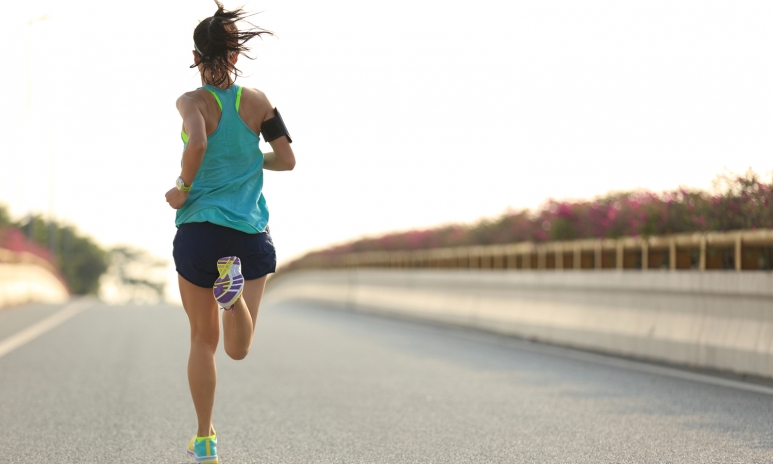 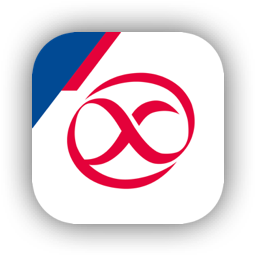 XTRA BY AXA
Free wellness personal coach 
that rewards you for living a healthy lifestyle
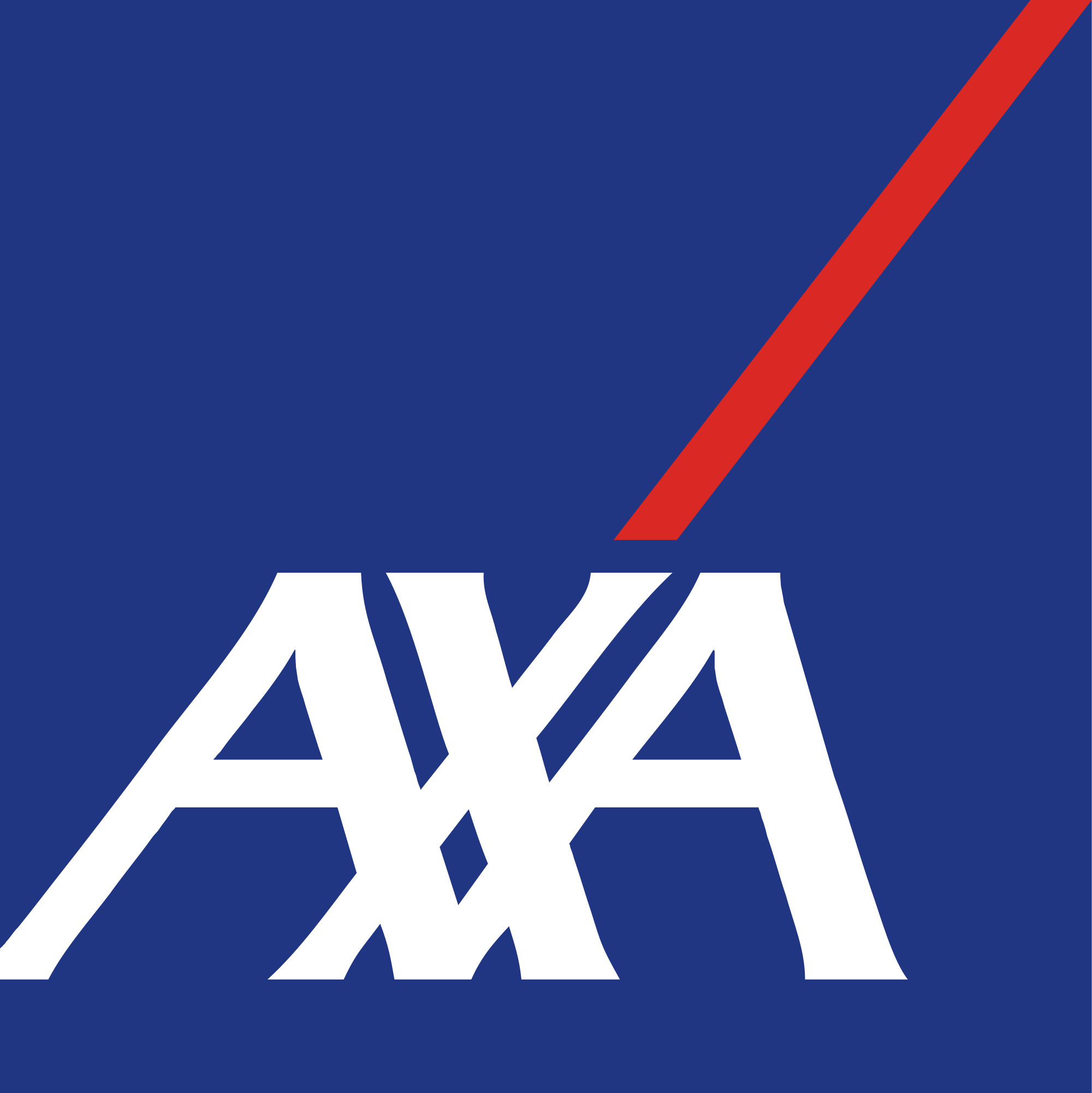 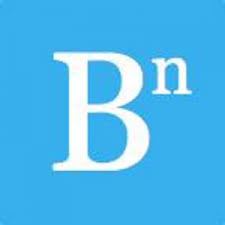 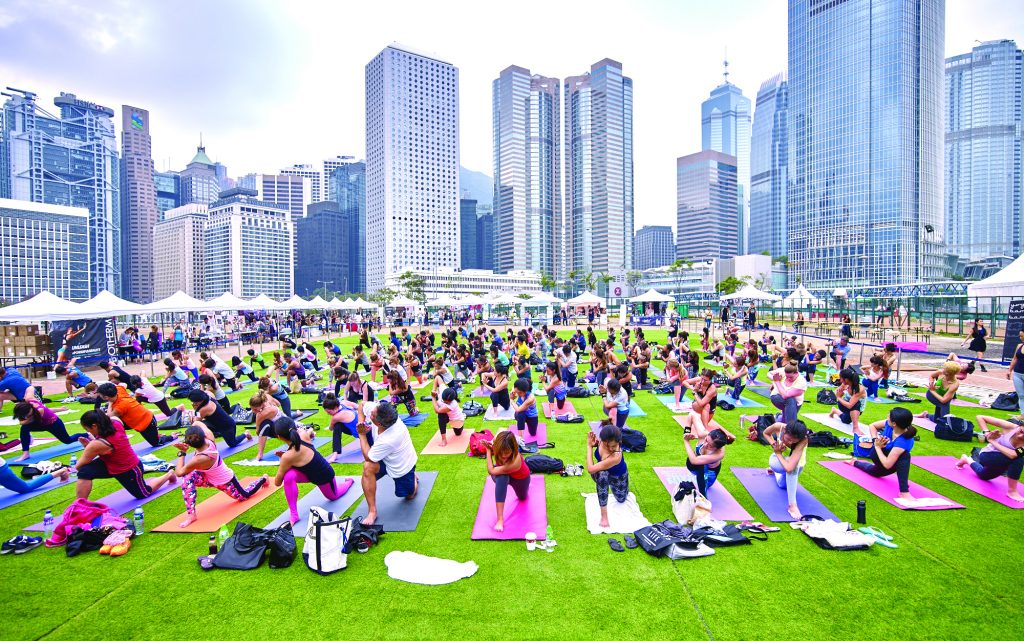 THE PROJECT
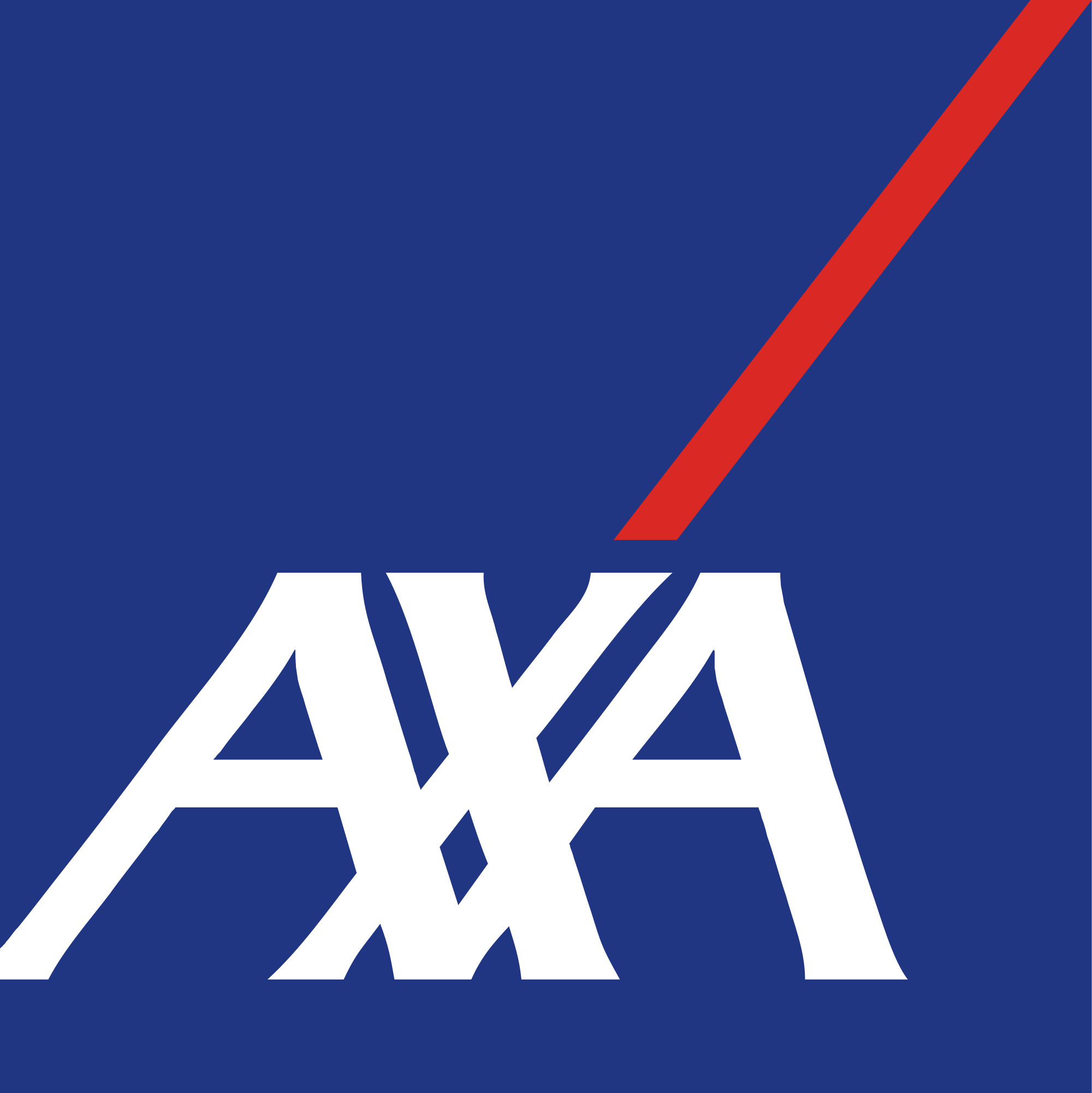 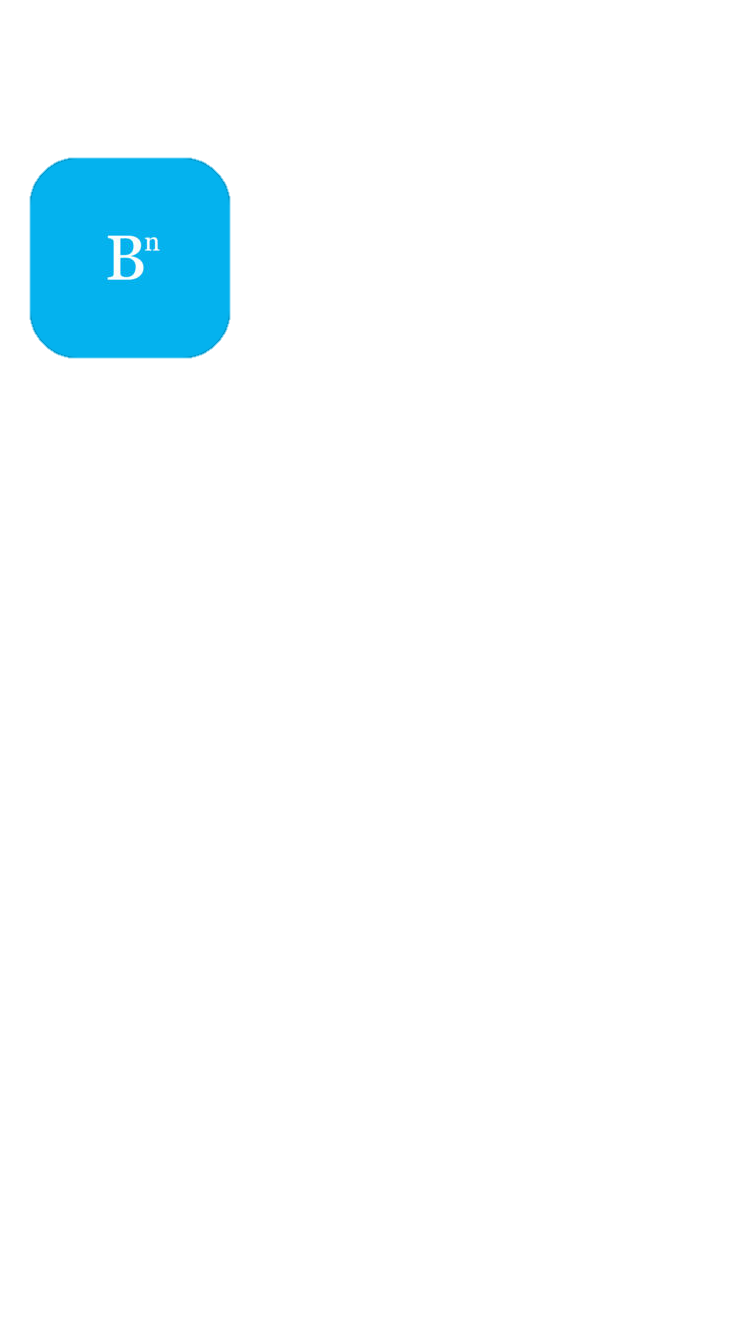 BOUNDLSS
AXA HONG KONG
AXA LAB SHANGHAI
Australian InsurTech Startup of the year 2016
Part of the Asian InsurTech Startup Roadshow 2017
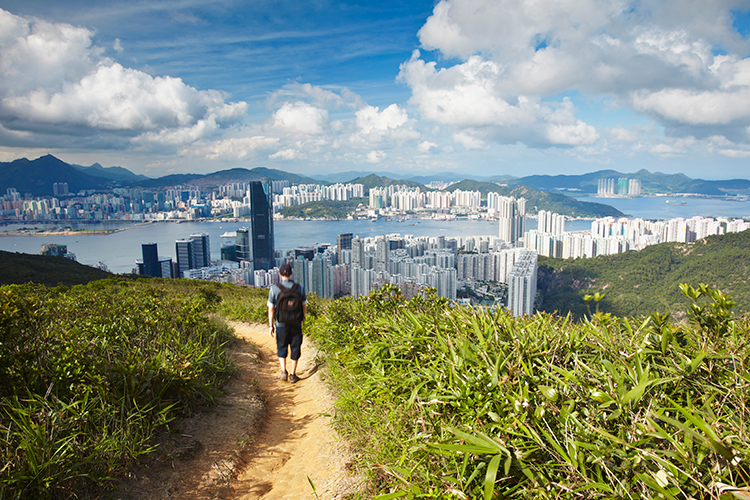 MISSION
Improve health and wellness life of Hong Kong people
VISION
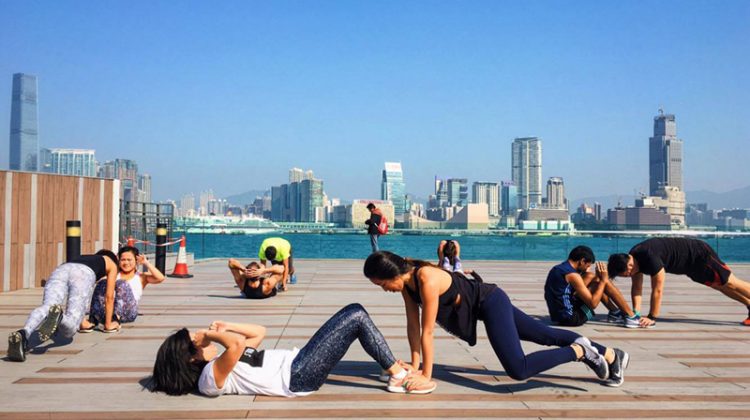 Moving from 
Health Payer 
to Health Partner
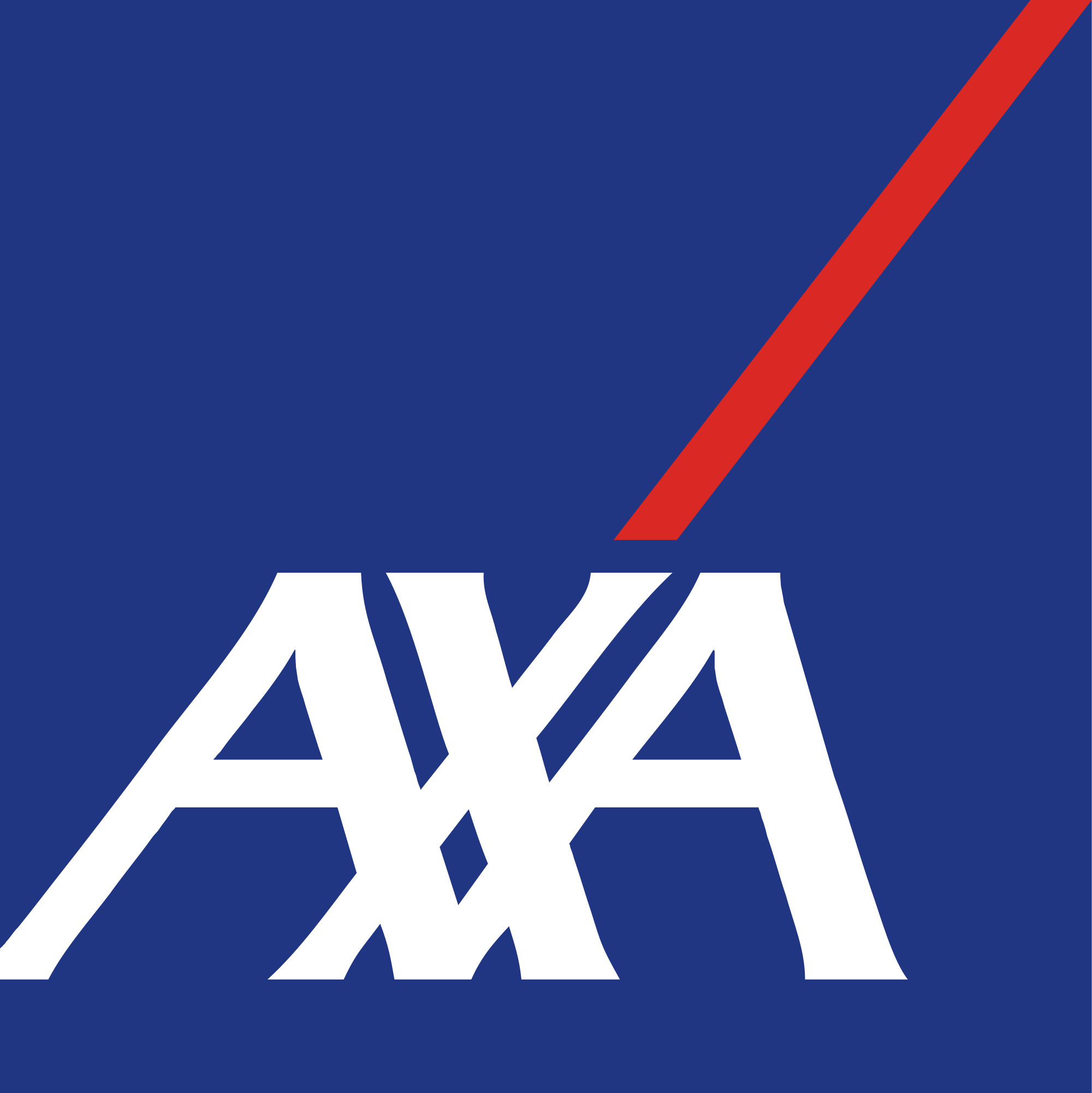 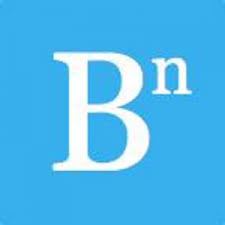 THE APP
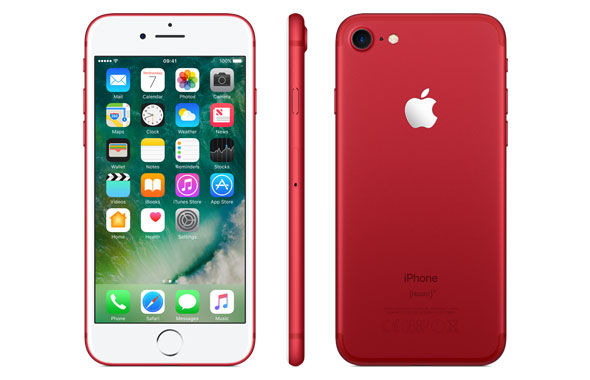 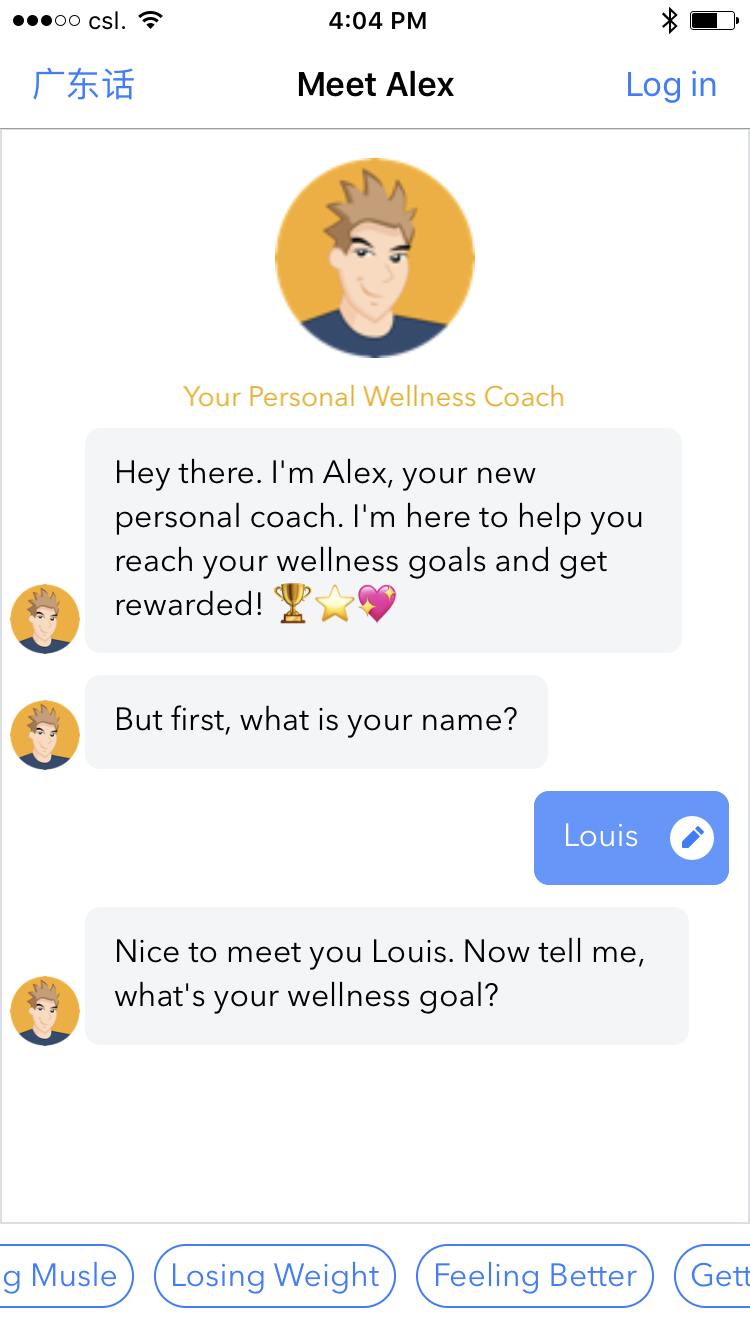 Alex

24/7 wellness personal coach

Smart coach part Human / part Robot 

Personalized advices on Fitness, Nutrition, Activity, HK sport events…
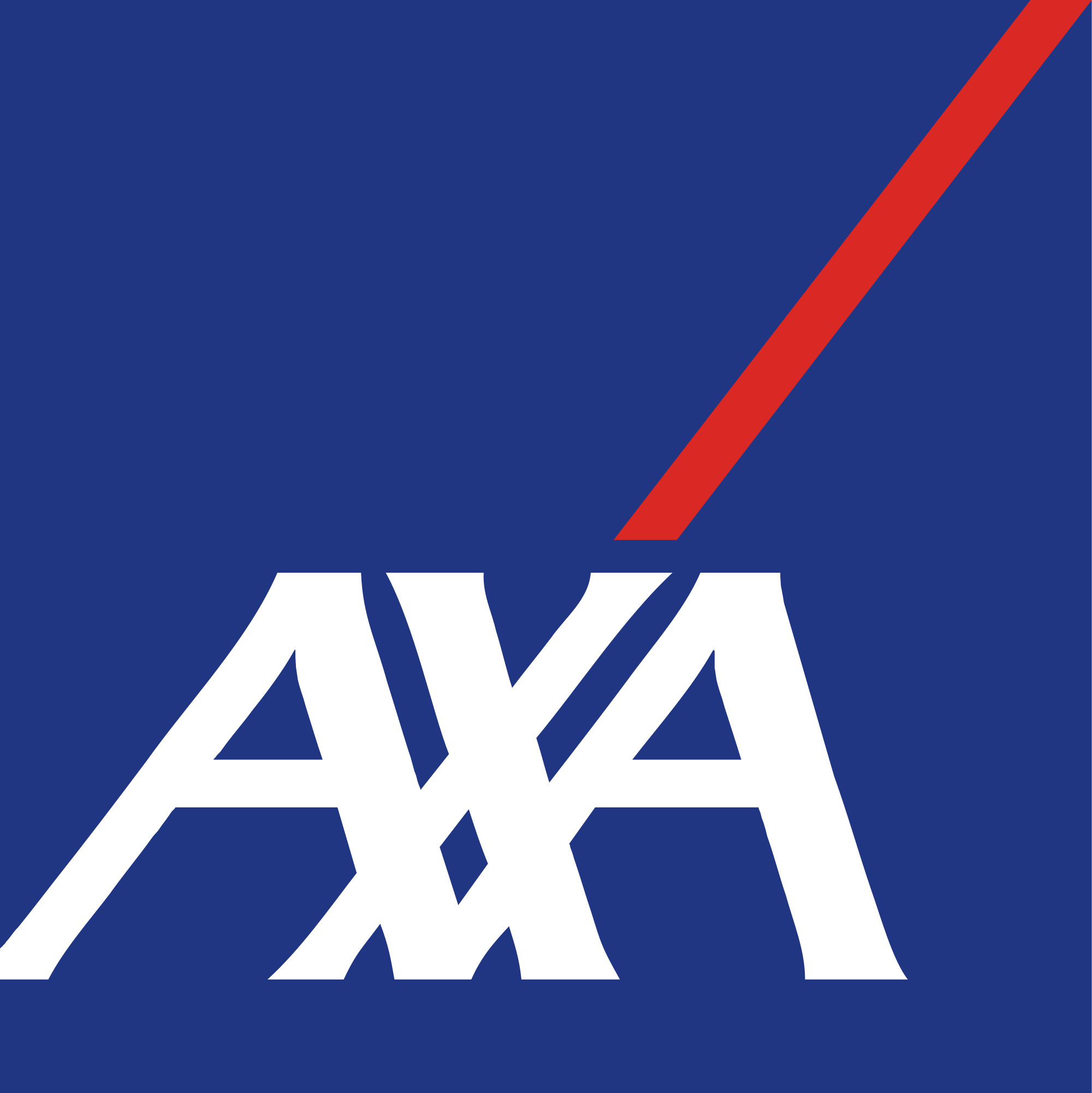 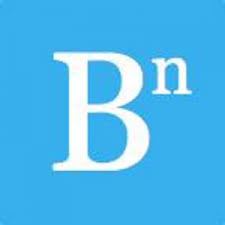 FEATURES
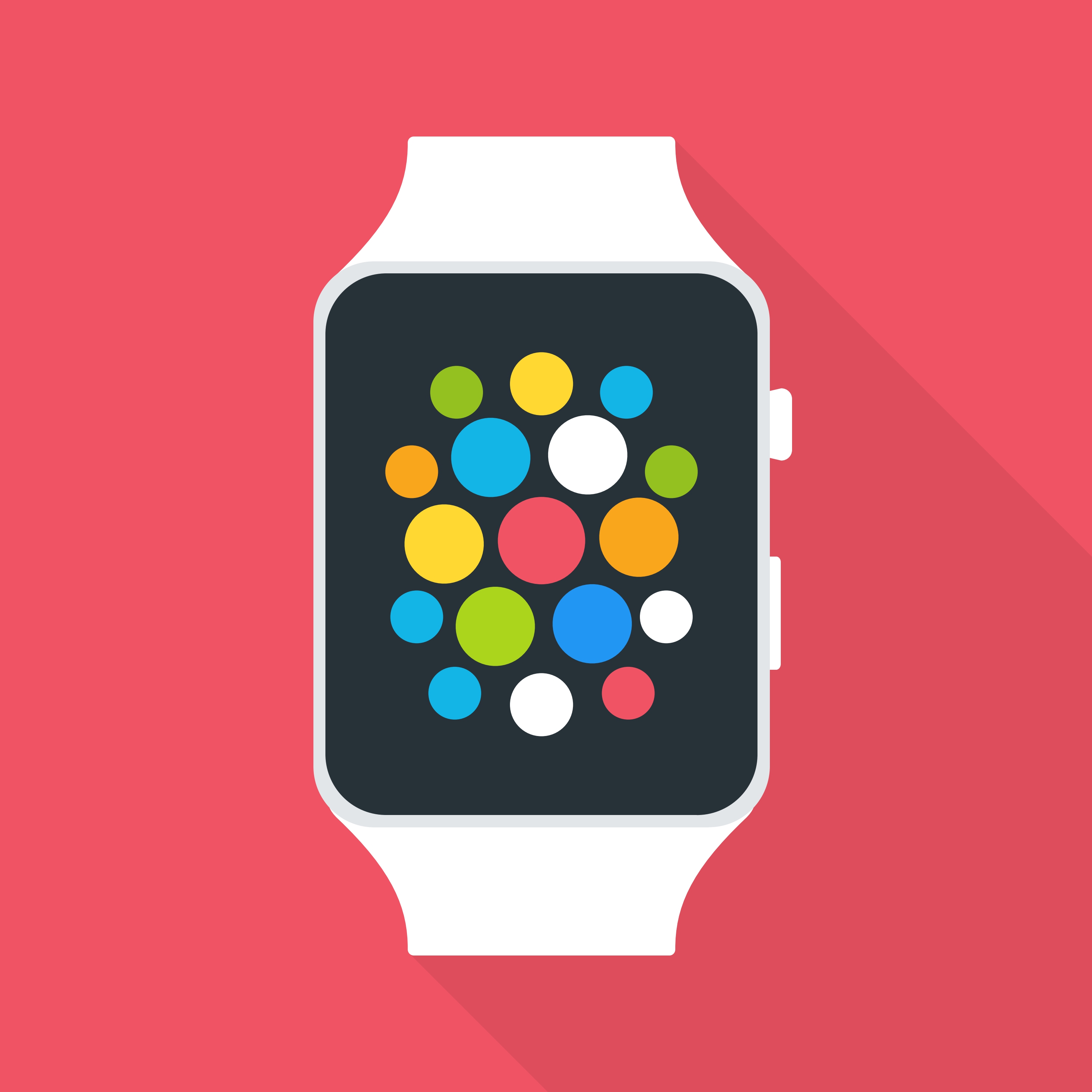 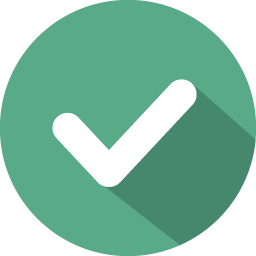 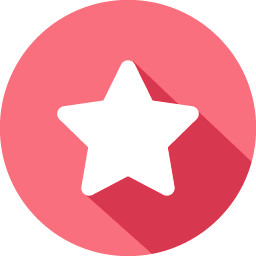 Redeem Great Rewards

Up to 40% discount

20+ partners

Misfit, Guava Pass, Rumi X, Ten Ren’s Tea
Complete Challenges



8000 steps / day 

 Walk to Tian Tian Buddha

Talk to Alex
Follow your Fitness Activity

200+ wearables and health mobile apps compatible 

Fitbit, Apple, Withings, Strava
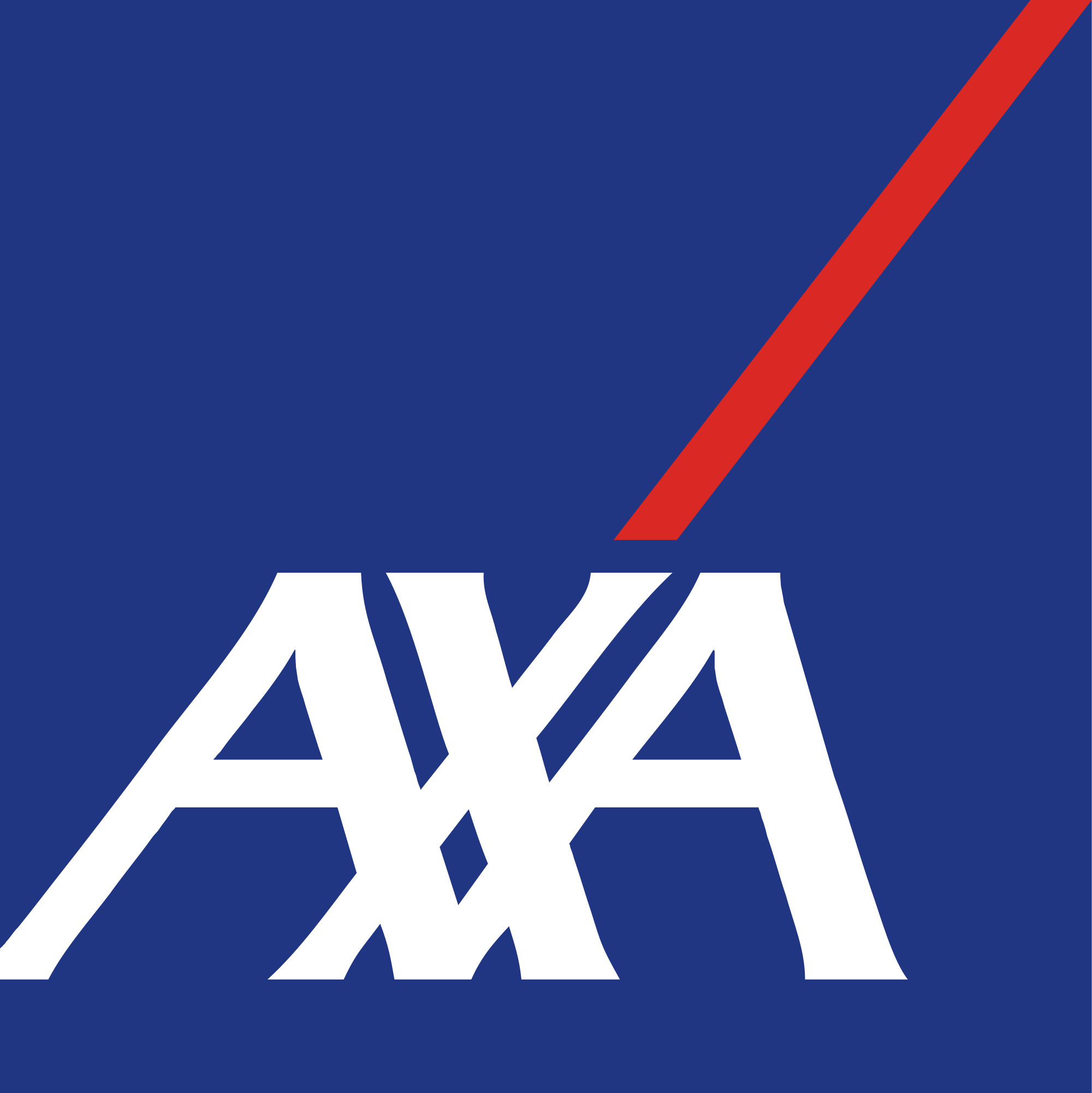 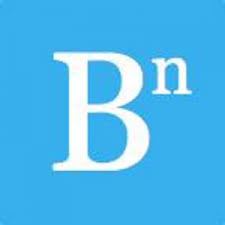 MAIN FIGURES
83%
40
35k
4.5/5
Of registered users are active
seconds average response time
Downloads in less than 
6 months
Apple Store/ Google Play  average rating
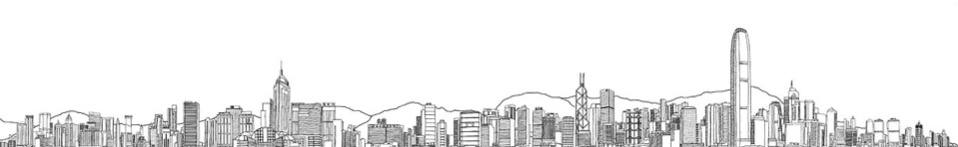 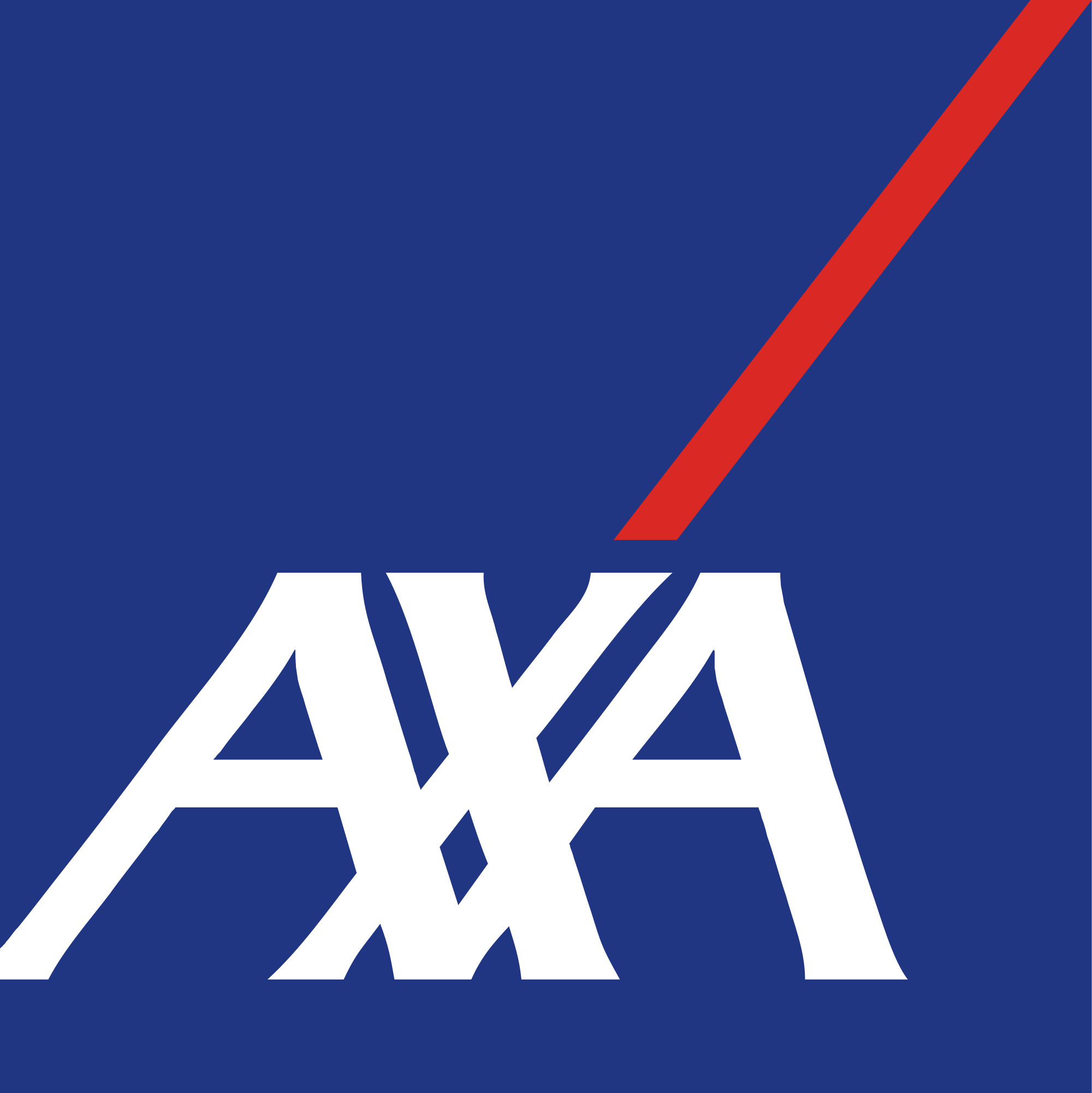 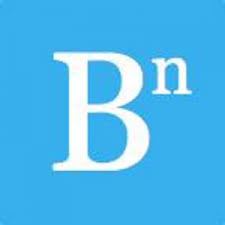 Bringing innovation to AXA HK
AXA HK Beta testers
XTRA booths in our offices
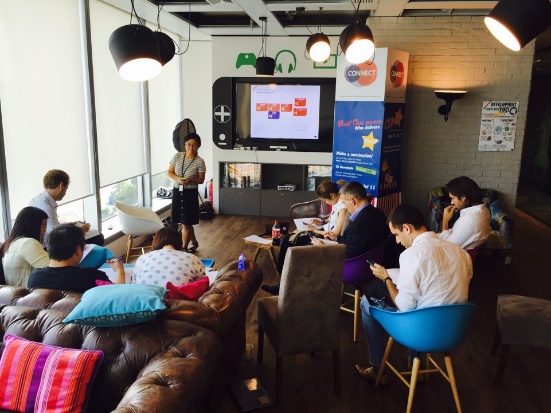 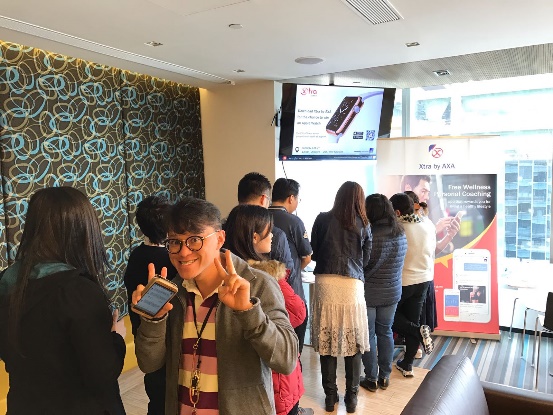 Animating a pool of +50 Beta testers, to learn about innovation and try Xtra
Organizing booths to raise AXA HK & Region awareness => +200 users
Distribution Challenge
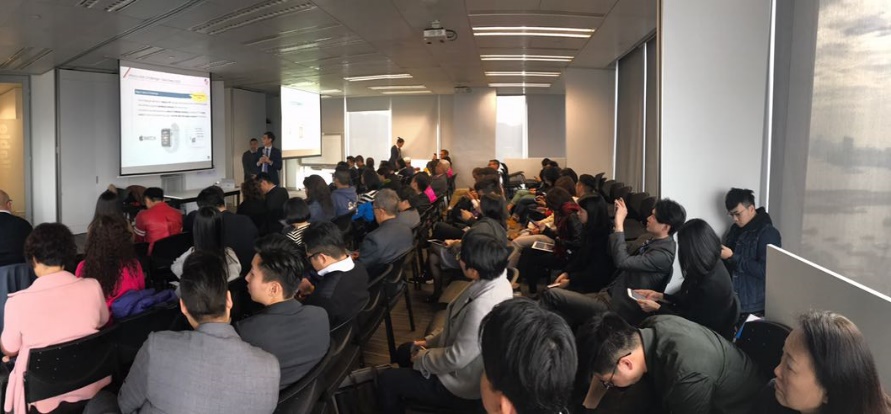 Organizing a Challenge to bring 80 selected agents to invite their clients on board => +400 users
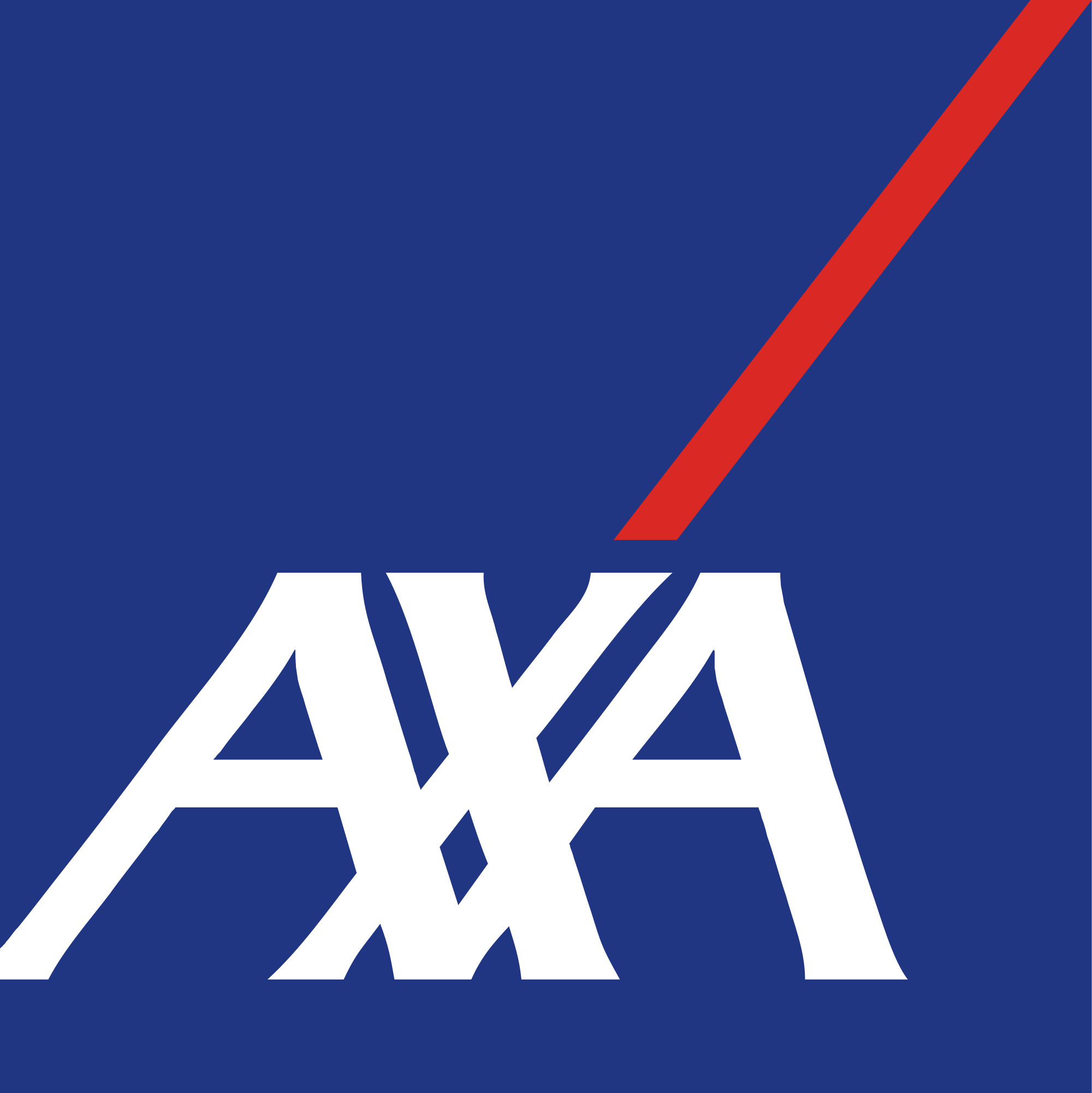 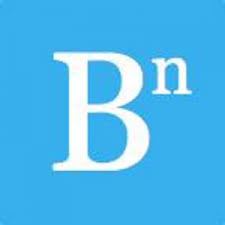 Positioning AXA on the HK Fintech landscape
GLOBAL, REGINAL AND LOCAL INTEREST
RAISING MEDIA INTEREST
6
Earned media:
    By incorporating the best of what’s gone before and wrapping it in machine learning technology, AXA presents a new kind of customer engagement for the insurance industry       The Digital Insurer

    To ensure long term engagement, Xtra uses an intelligent chatbot, to hyper personalize messages and pro actively give advise     Cpasmonidee
AXA entities:
AXA Group:
Health global line Is considering to integrate the bot as a Global asset
Group has selected Xtra to participate to EFMA Innovation Challenge
KAMET , InsurTech start-upstudio would like to know more
Thailand
Singapore 
Indonesia
Korea 
Germany 
UK
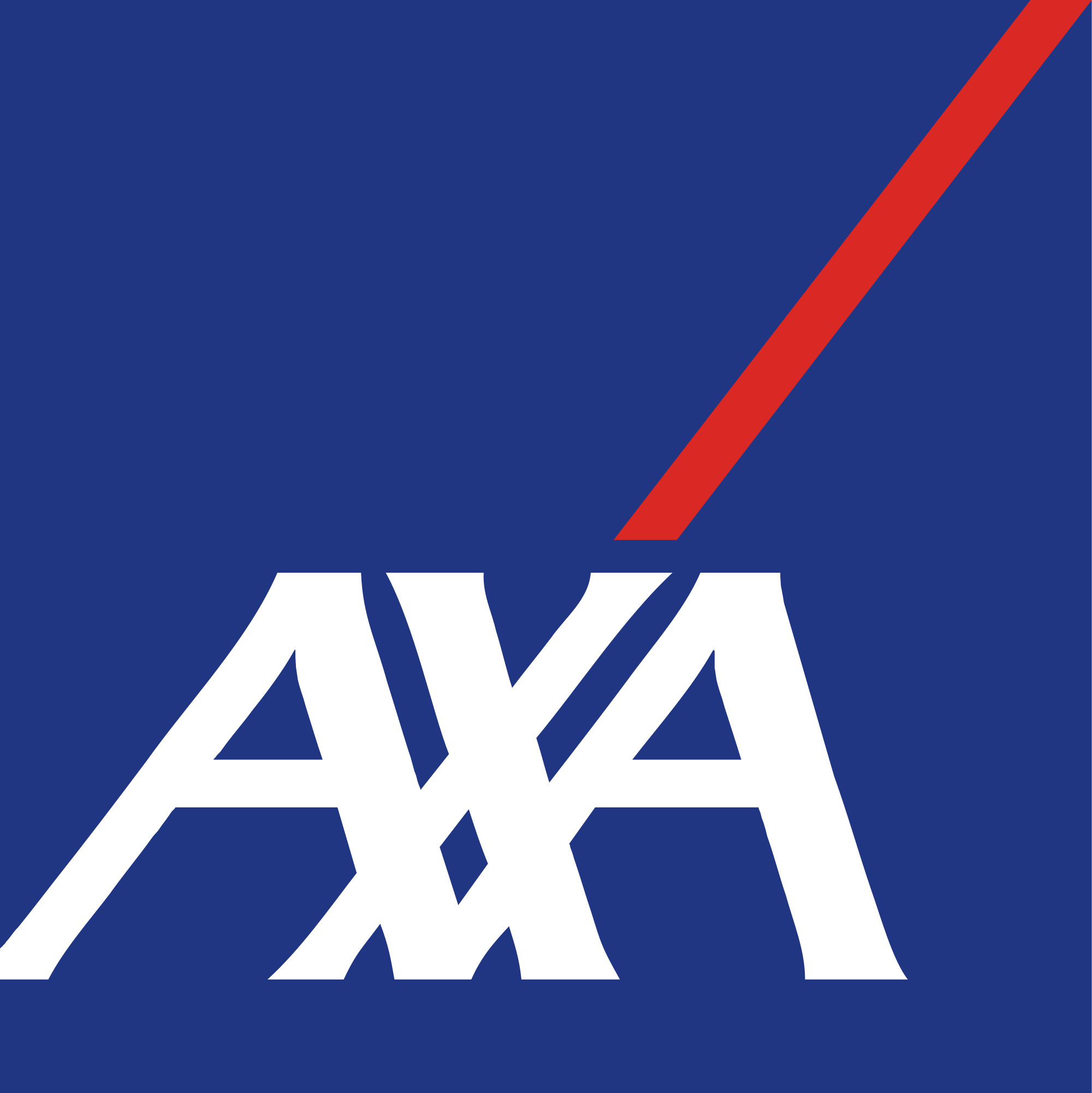 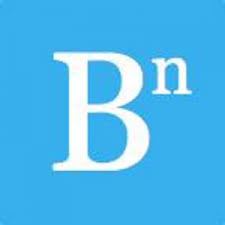 http://www.the-digital-insurer.com/blog/using-ai-customer-engagement/
http://en.finance.sia-partners.com/20161212/interview-marine-boris-head-innovation- partnerships-axa-china-region
http://cestpasmonidee.blogspot.hk/2016/11/axa-teste-un-robot-coach-sante.html
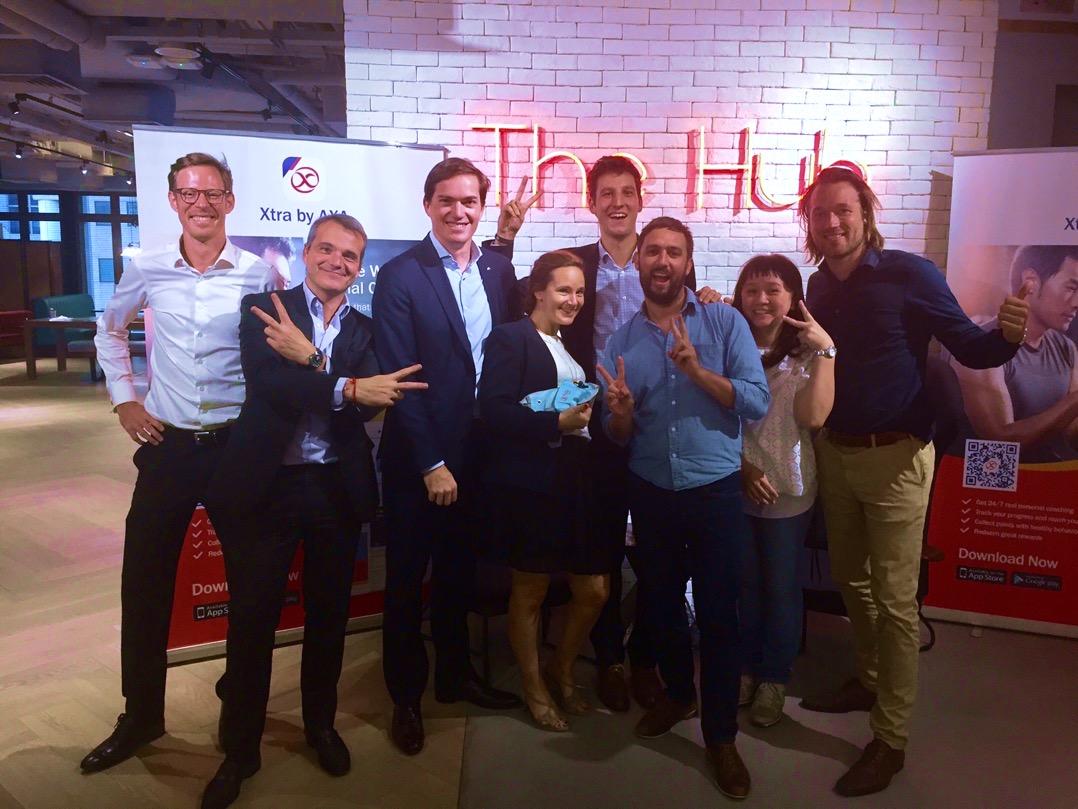 THANK YOU
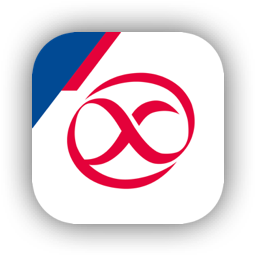 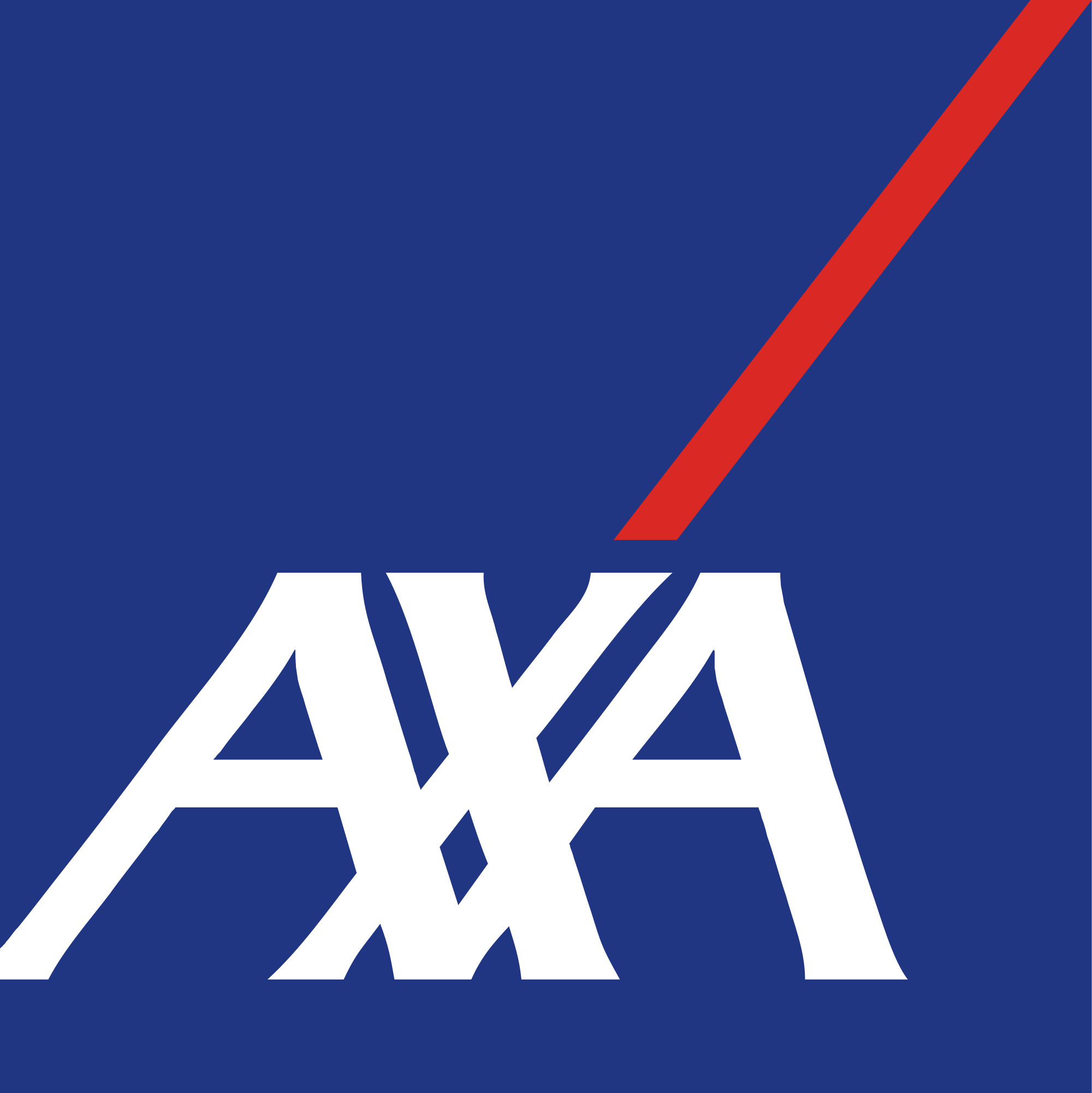 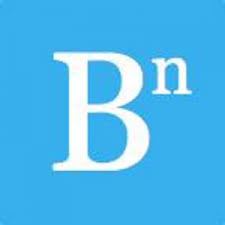